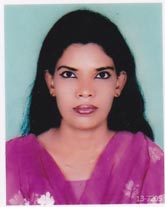 মলিনা বিশ্বাস (মলি) 
   সহকারি শিক্ষক(গণিত ওবিজ্ঞান ) 
    বনগ্রাম মাধ্যমিক বিদ্যালয়           
    খোকসা, কুষ্টিয়া ।
  মোবাইলঃ ০১৭৪৭৪৮৯৪৯২
শ্রেণিঃ   নবম          
    বিষয়ঃ   গণিত       
    অধ্যায়ঃ  প্রথম  
   পাঠঃ আবৃত্ত দশমিক ভগ্নাংশের গুন ও ভাগ 
    তারিখঃ ১৪ / 0৭  /২০20 ইং           
    সময়ঃ  ৫0 মিনিট
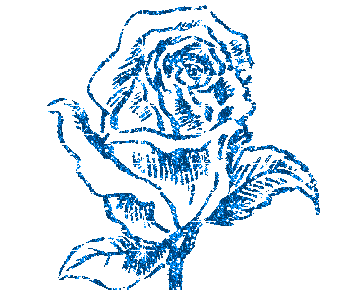 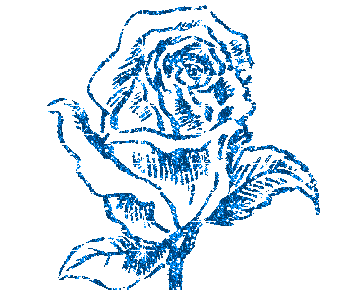 সু-স্বাগতম
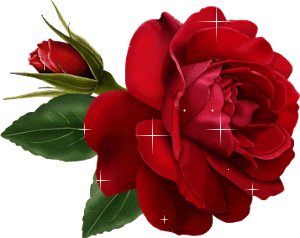 যে সব দশমিক ভগ্নাংশে দশমিক বিন্দুর ডানে একটি অঙ্ক ক্রমান্বয়ে বারবার বা একাধিকবার অঙ্ক পর্যায়ক্রমে বারবার আসে তাকে কী বলে?
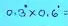 তোমরা বুঝতে পারছ ?
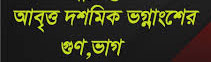 আবৃত্ত দশমিক ভগ্নাংশের গুন ও ভাগ
আচরনিক উদ্দেশ্য
১। আবৃত্ত দশমিক ভগ্নাংশের গুন করে সমাধান করতে পারবে ।
২। আবৃত্ত দশমিক  ভগ্নাংশের ভাগ  করে সমাধান করতে পারবে।
খ  এর সমাধান
খ  এর সমাধান
দলীয় কাজ
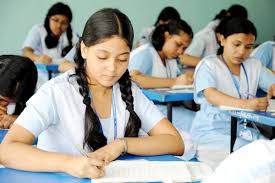 দলীয় কাজের সমাধান
একক  কাজ
একক কাজের সমাধান
মুল্যায়ন
বাড়ির কাজ
ধন্যবাদ
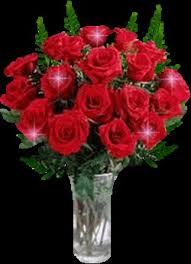